6+
«ВРЕМЯ, ТВОЙ ХОД!»
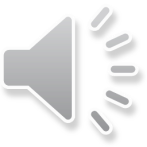 Интерактивная презентация-игра 
по сказке Е. Шварца 
«Сказка о потерянном времени»
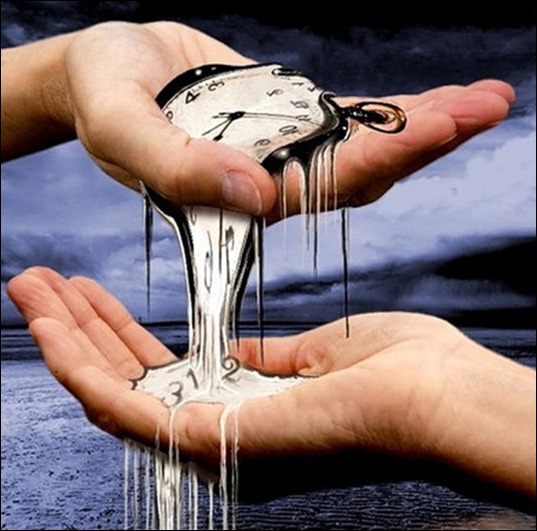 ОТГАДАЙТЕ ЗАГАДКУ:
Без ног и без крыльев оно, 
  быстро летит, 
  не догонишь его.
Интересные факты о времени:
У кошек сердце бьется чаще, чем у людей, поэтому время для них идет быстрее. У слонов пульс равняется в среднем 25-ти ударам в минуту, поэтому с точки зрения человека их время тянется медленнее.
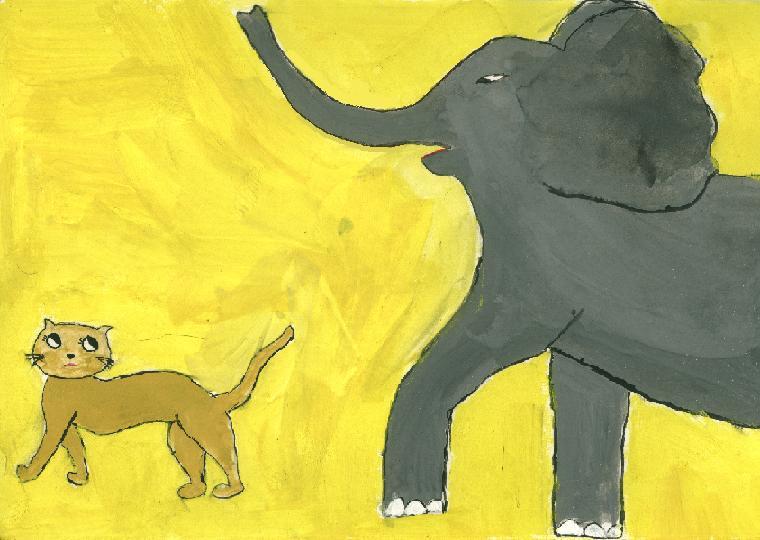 Интересные факты о времени:
Часы идут по часовой стрелке — слева направо — потому что именно в этом направлении движется тень солнечных часов.
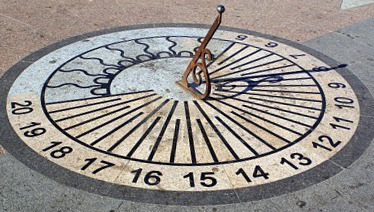 Интересные факты о времени:
Оказывается, иногда в минуте насчитывается 61 секунда. Это происходит в некоторые годы 30 июня или 31 декабря, когда Международная служба вращения Земли прибавляет к времени "високосную" секунду. Делается это для того, чтобы всемирное время точнее соответствовало солнечному.
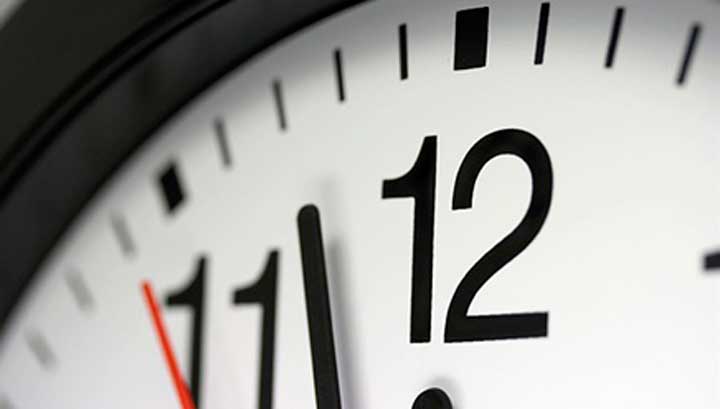 Интересные факты о времени:
Согласно средневековым законам, промежуток времени "момент" равнялся полутора минутам.
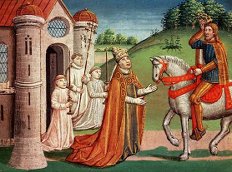 Интересные факты о времени:
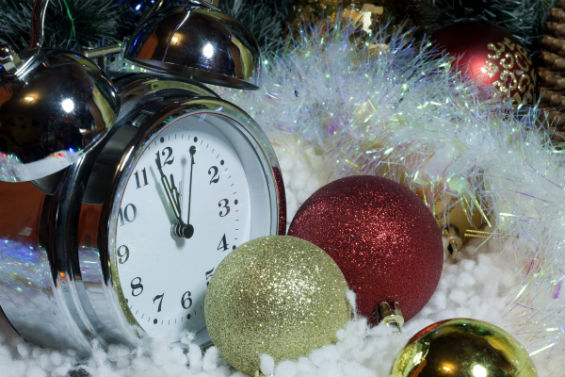 В одном году 31 536 000 секунд.
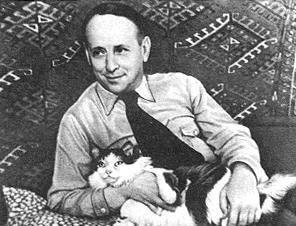 Шварц Евгений Львович – выдающийся русский советский драматург, сказочник, сценарист и прозаик, автор 25 пьес для театра.
ДОРОГИЕ РЕБЯТА! ПРЕДЛАГАЮ ВАМ ПРИНЯТЬ УЧАСТИЕ В ИНТЕРАКТИВНОЙ ЛИТЕРАТУРНОЙ ИГРЕ 
ПО СКАЗОЧНОЙ ПОВЕСТИ 
    Е.ШВАРЦА 
«СКАЗКА О ПОТЕРЯННОМ ВРЕМЕНИ»
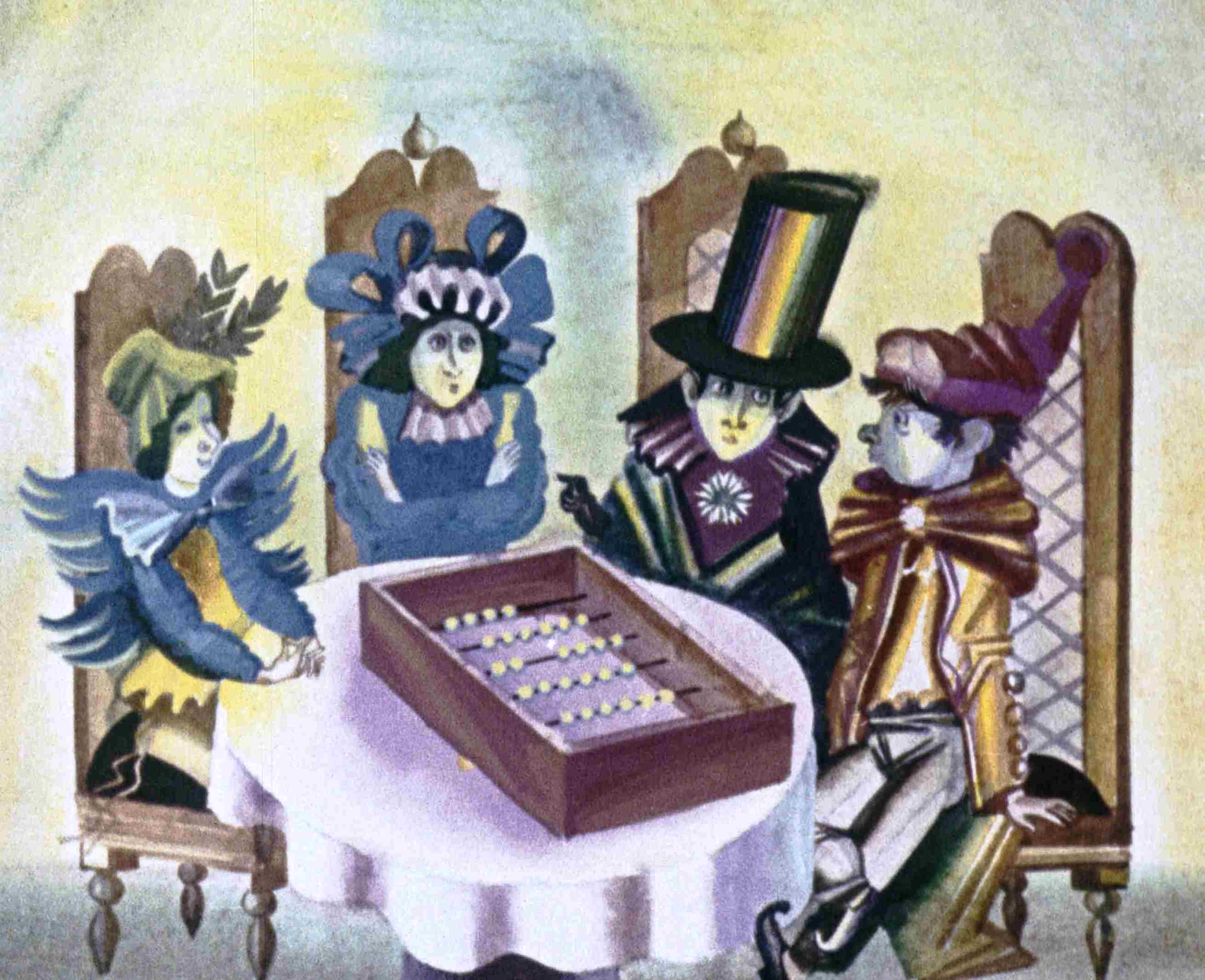 ЧЕТВЕРО ЗЛЫХ ВОЛШЕБНИКОВ ИСЧЕЗНУТ, ЕСЛИ ВЫ СМОЖЕТЕ ВЫПОЛНИТЬ ПРАВИЛЬНО 
ЧЕТЫРЕ ЗАДАНИЯ.
          УДАЧИ ВАМ!
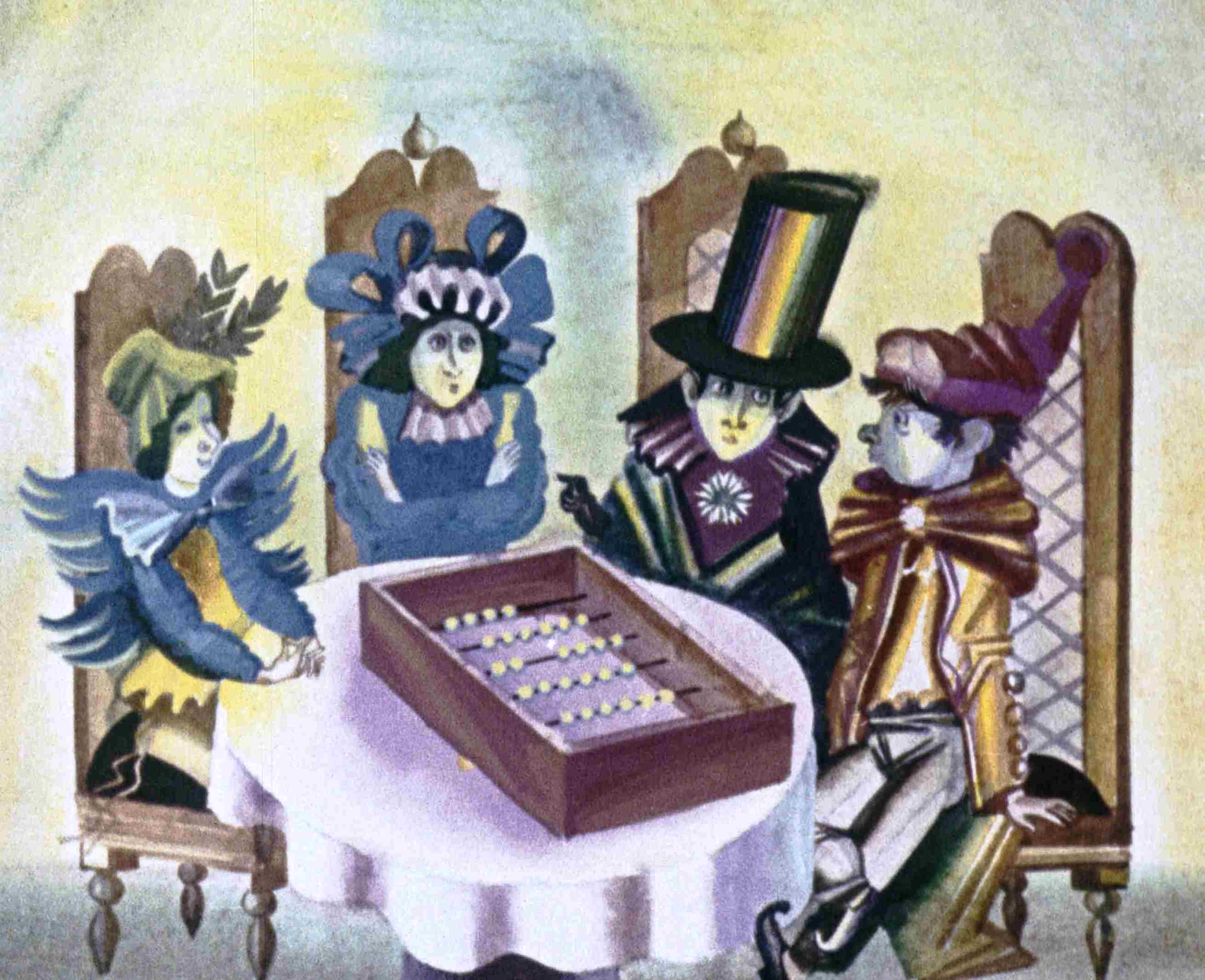 ЗАДАНИЕ 1. 
«ВЕРНО или НЕВЕРНО»
ВЕРНО
НЕ ВЕРНО.
Дети, напрасно теряющие время, превращались в старичков.
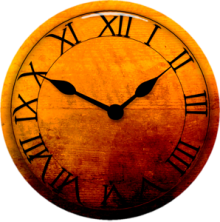 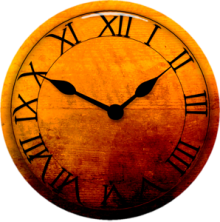 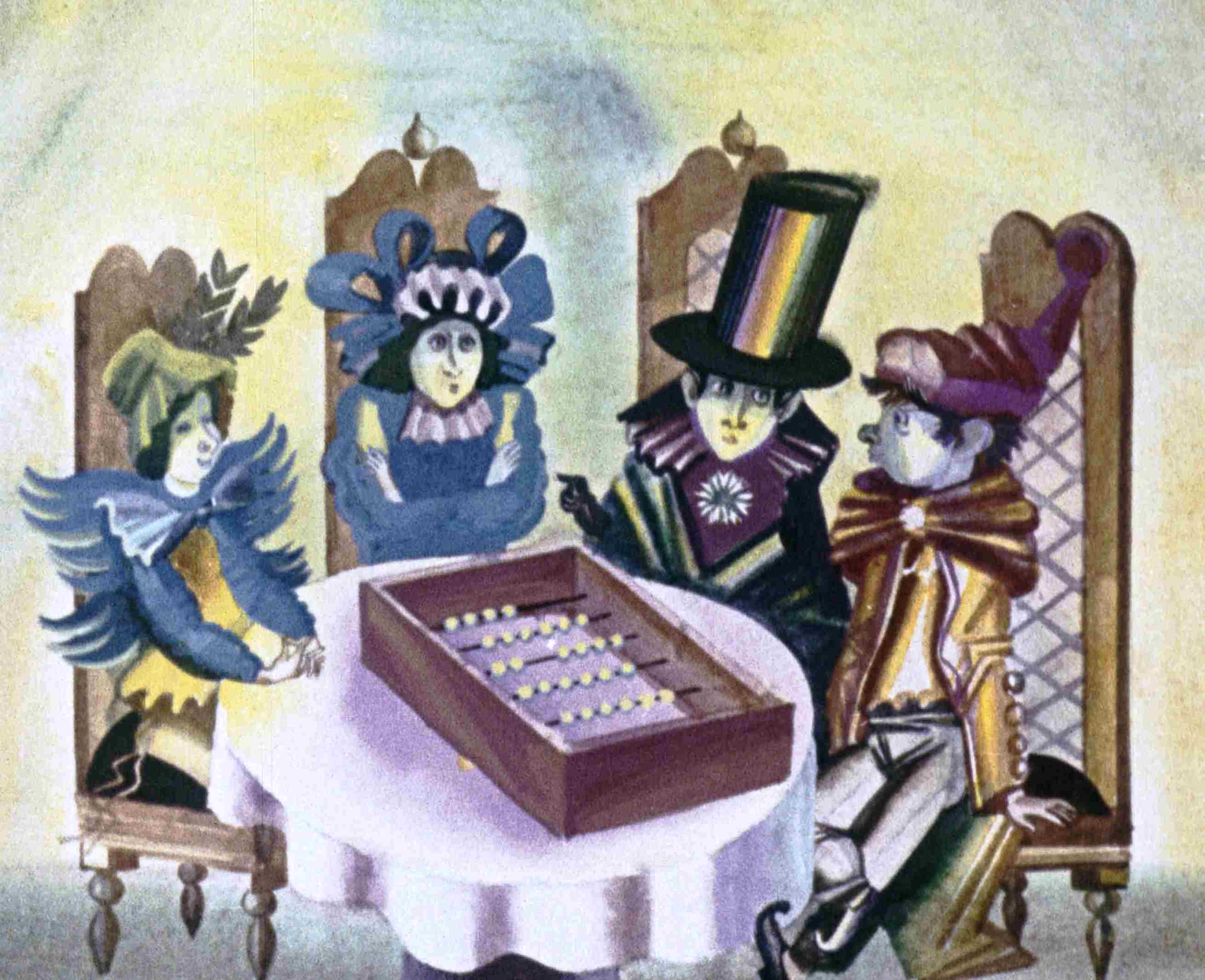 ВЕРНО
НЕ ВЕРНО.
Злые волшебники считали время на калькуляторе.
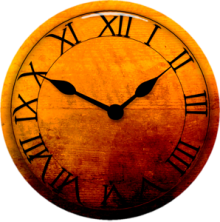 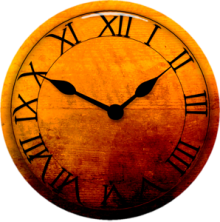 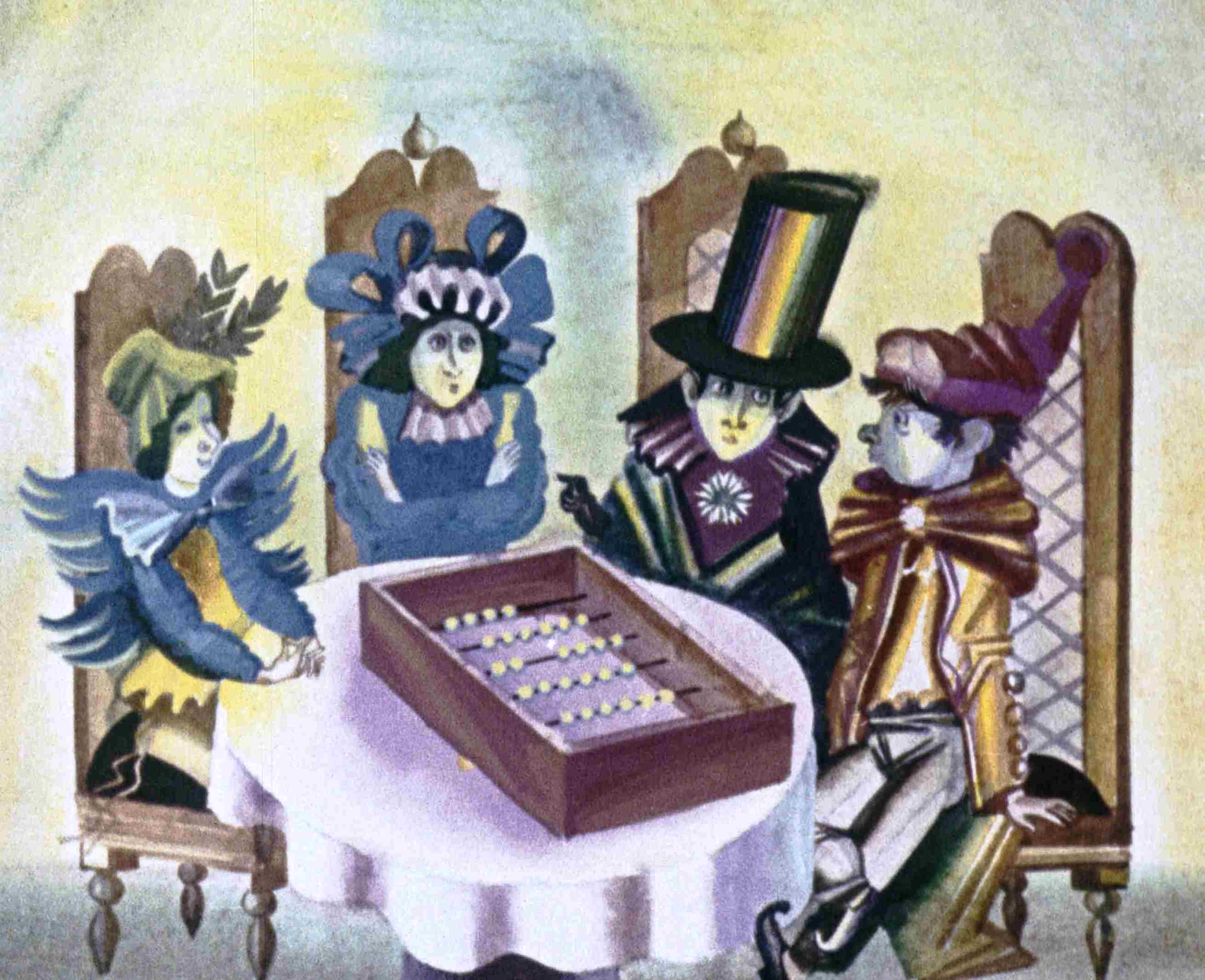 ВЕРНО
НЕ ВЕРНО.
Детей, которые напрасно теряли время, в рассказе пятеро.
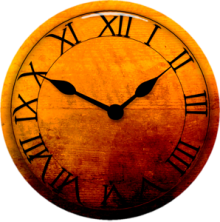 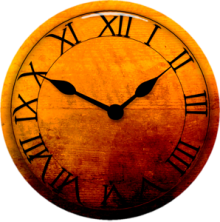 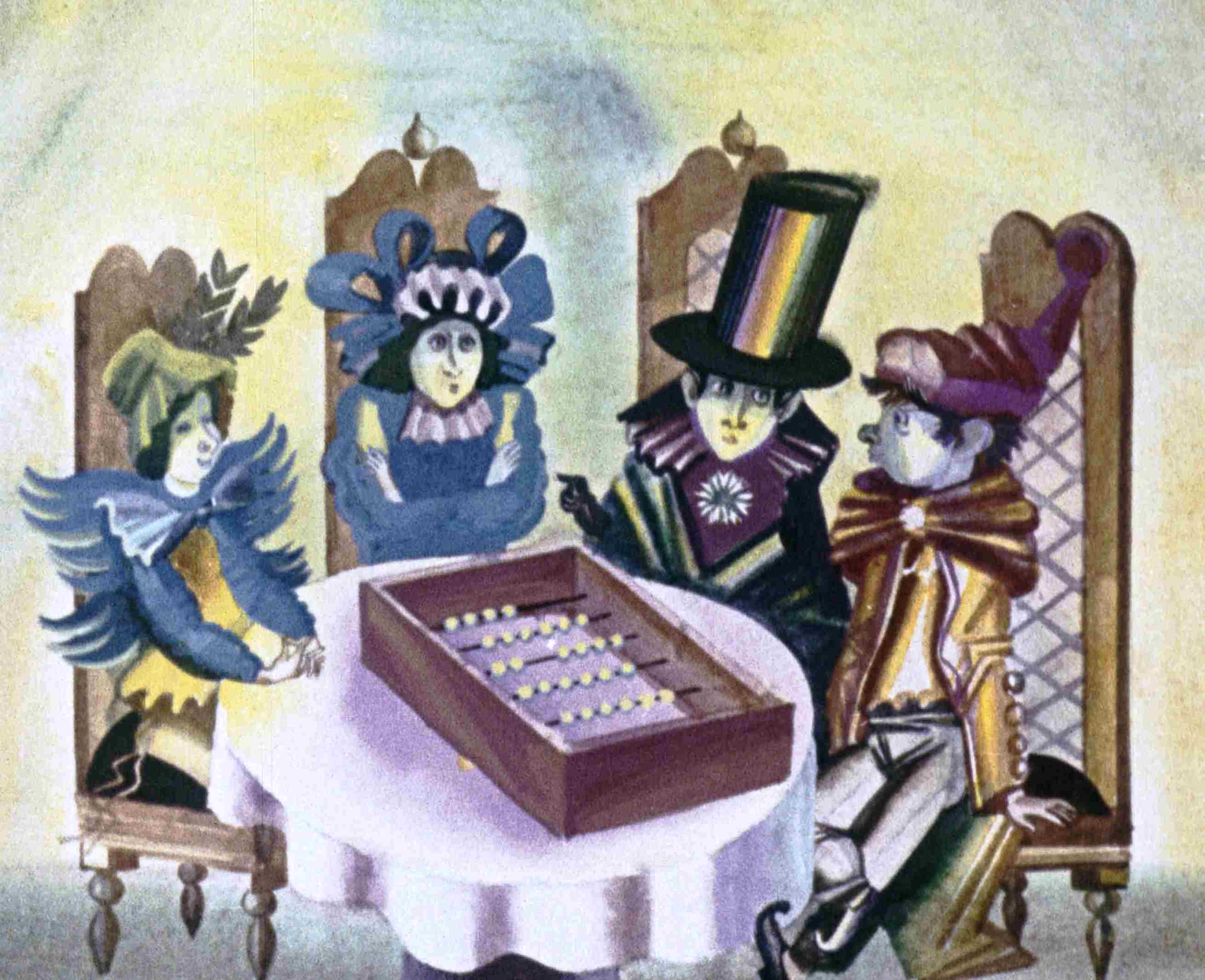 ВЕРНО
НЕ ВЕРНО.
Дом волшебников освещался керосиновой лампой.
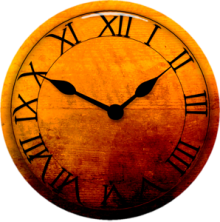 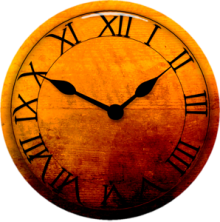 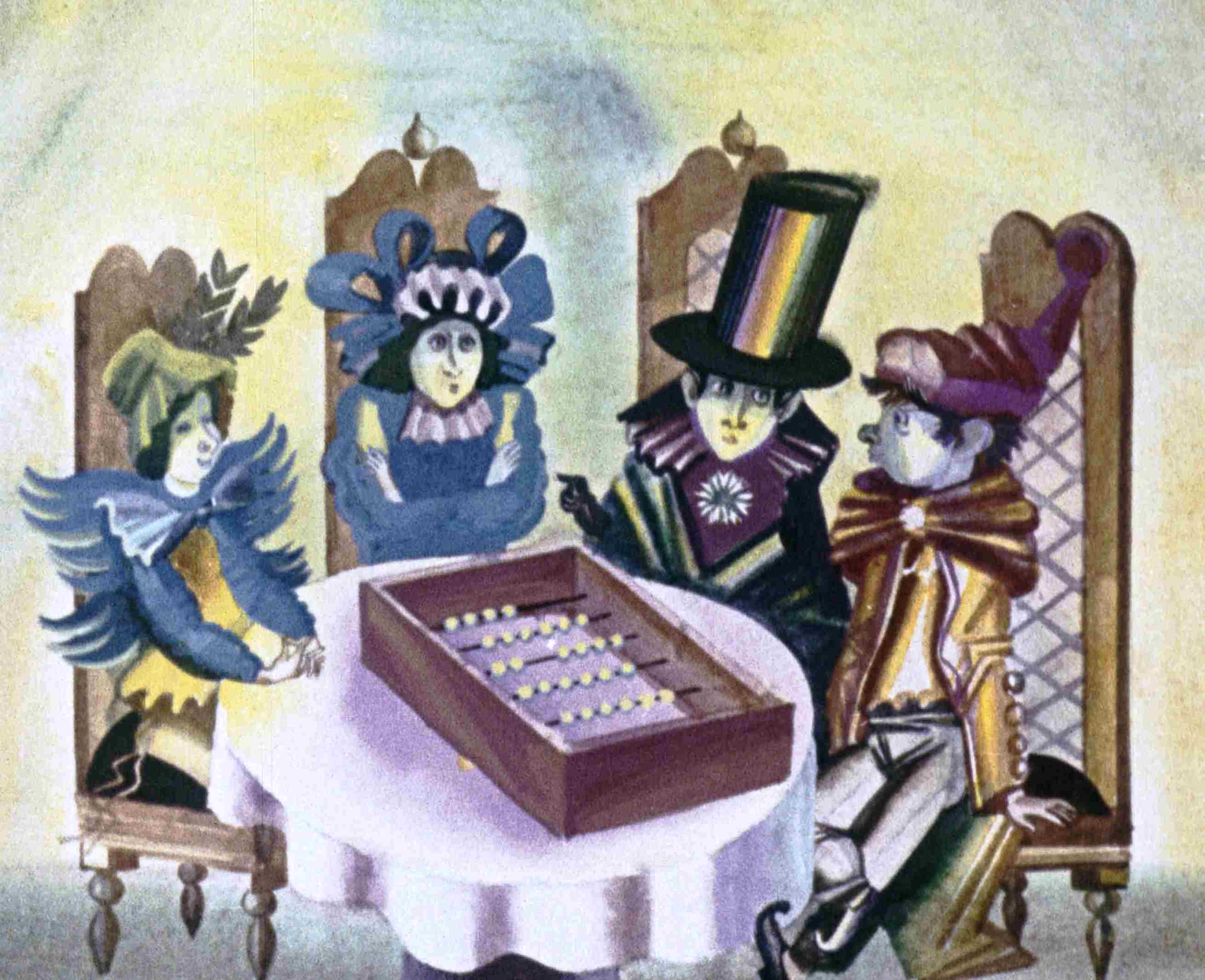 ВЕРНО
НЕ ВЕРНО.
До леса дети – старички доехали на троллейбусе .
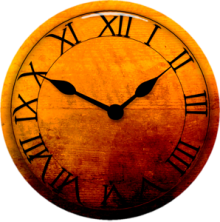 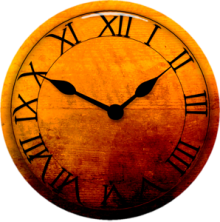 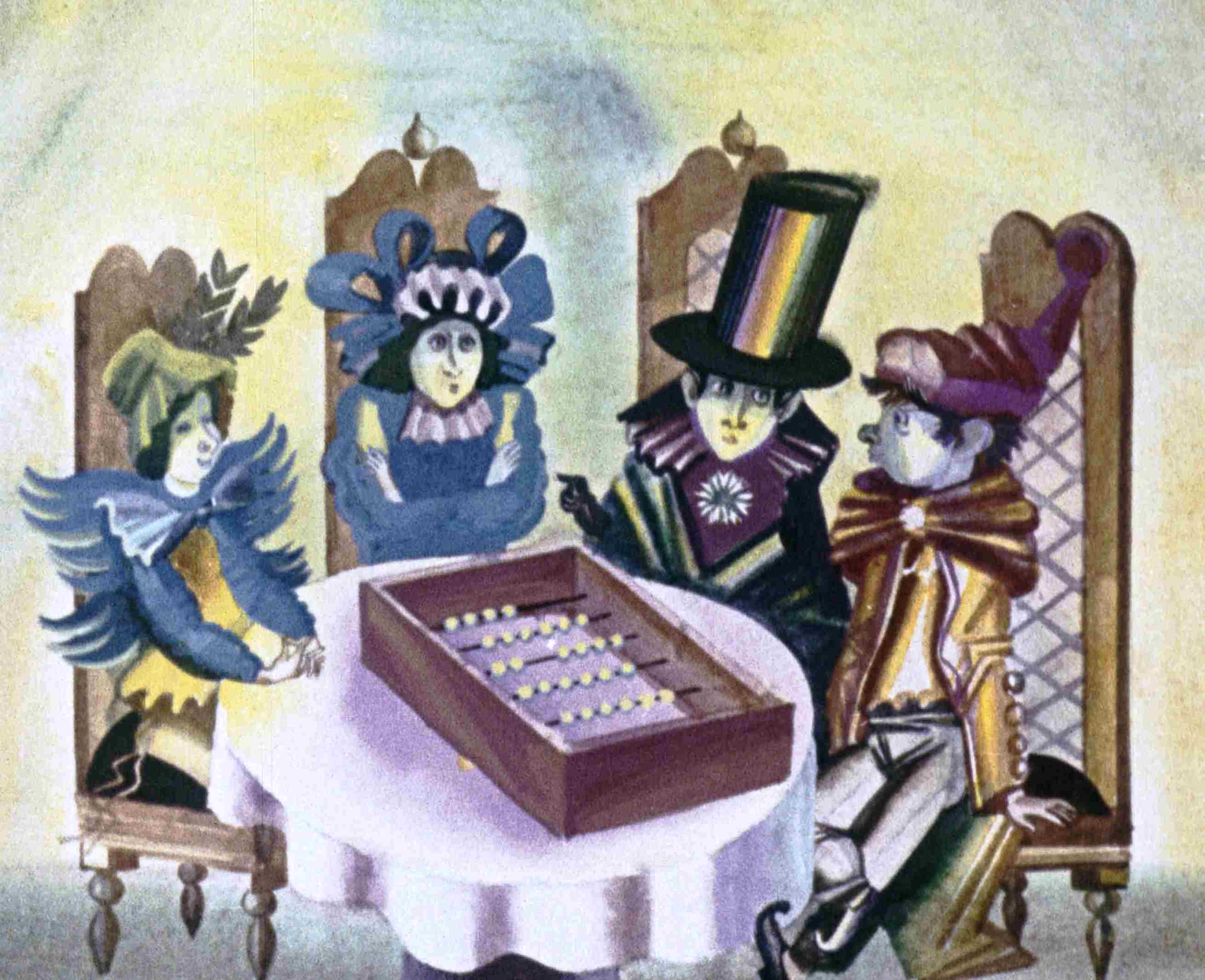 ВЕРНО
НЕ ВЕРНО.
Среди злых волшебников не было Сергея Захаровича.
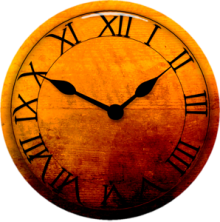 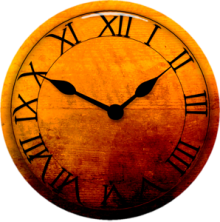 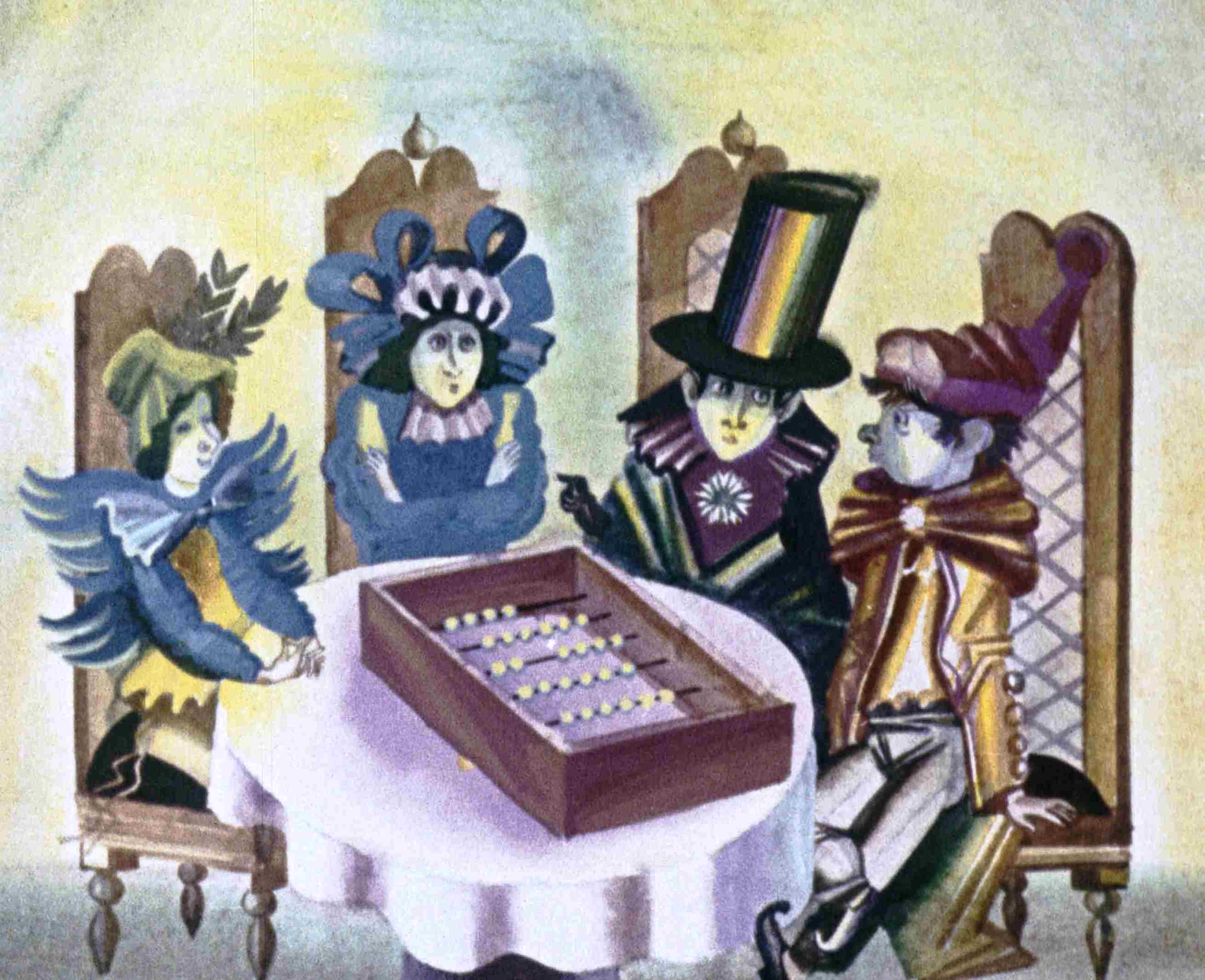 ВЕРНО
НЕ ВЕРНО.
Часы в доме волшебников называли часики.
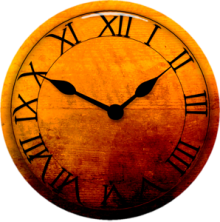 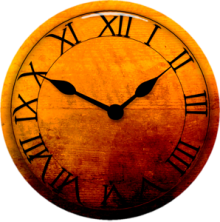 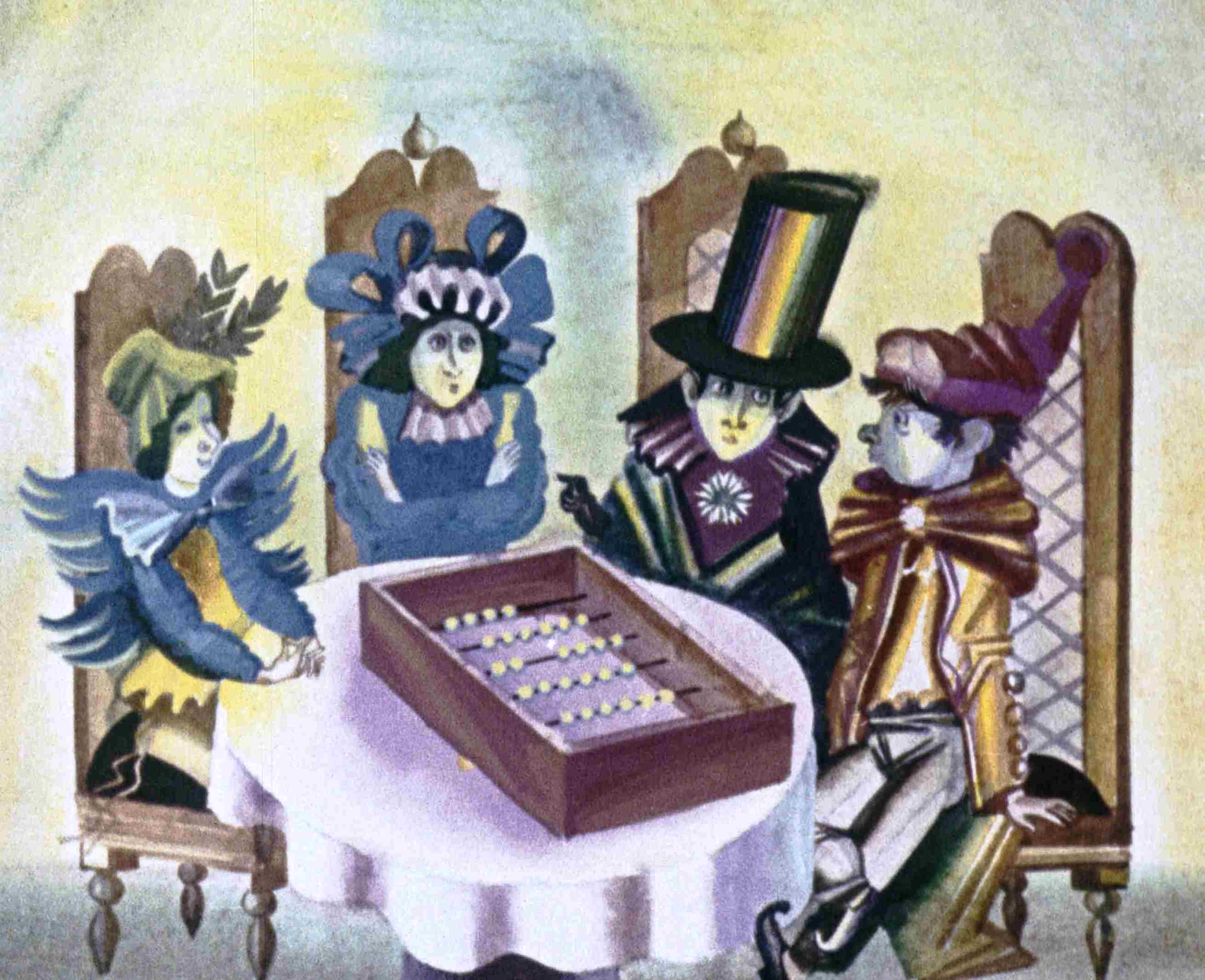 ВЕРНО
НЕ ВЕРНО.
Для совершения волшебства стрелку надо повернуть в обратную сторону 77 раз.
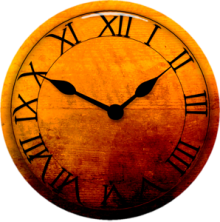 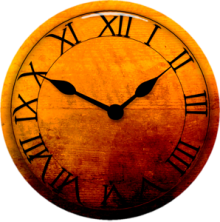 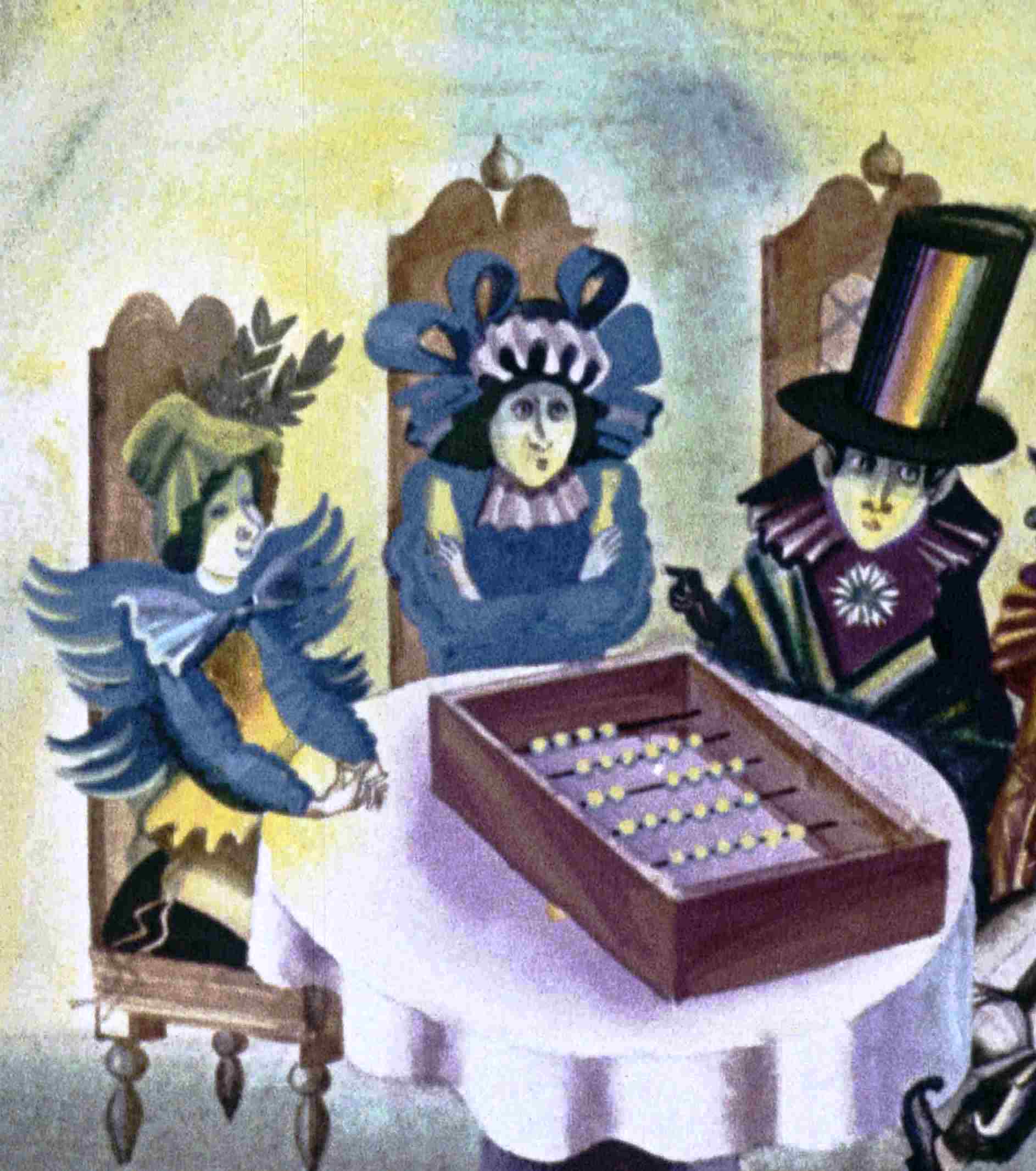 ЗАДАНИЕ 2. 
«ДОПОЛНИ ПОСЛОВИЦУ»
не вернешь
не поймаешь.
Деньги пропали — наживешь, время пропало — ???????
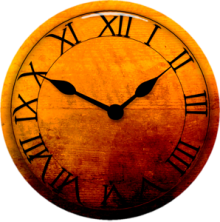 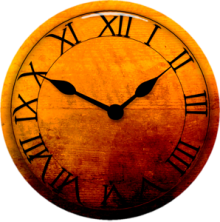 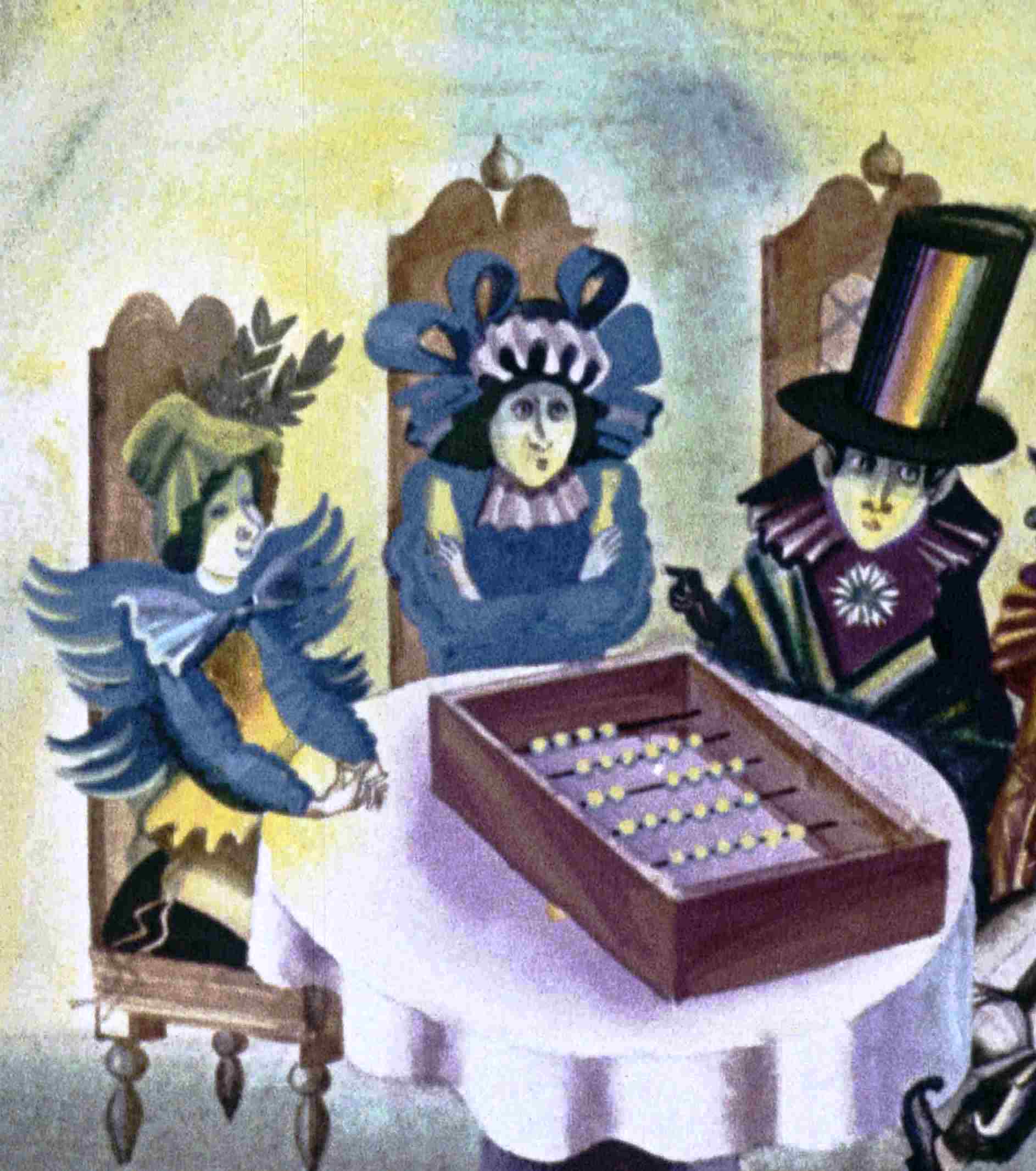 навсегда.
никогда.
Лучше поздно, чем ???????
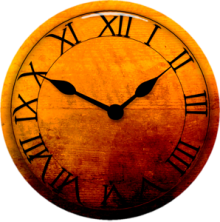 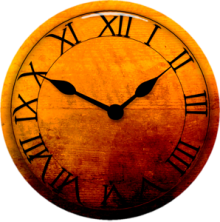 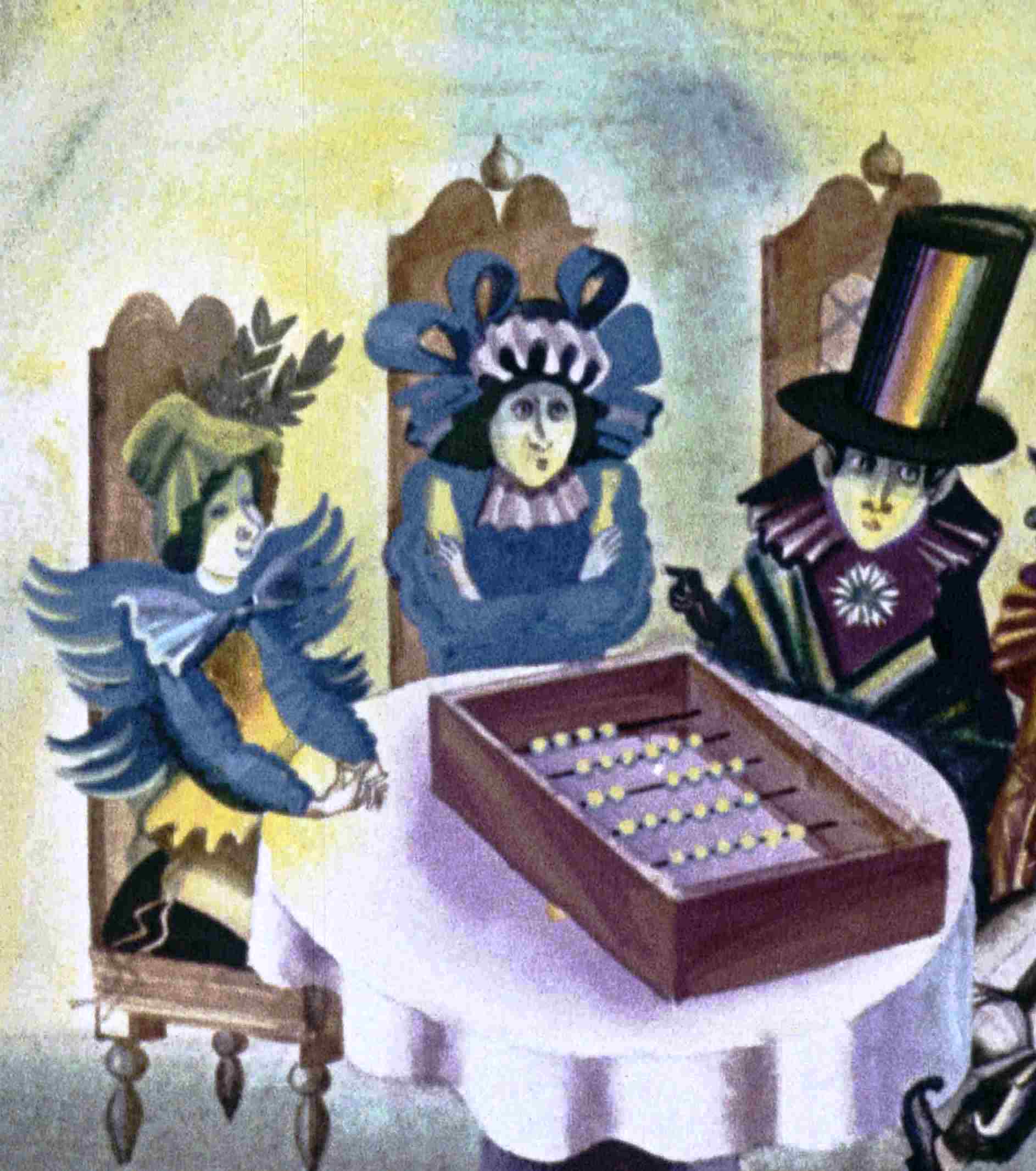 год.
час.
Делу время, а потехе ?????
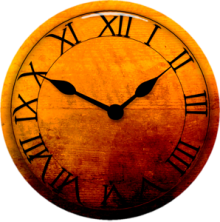 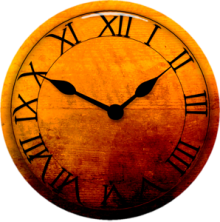 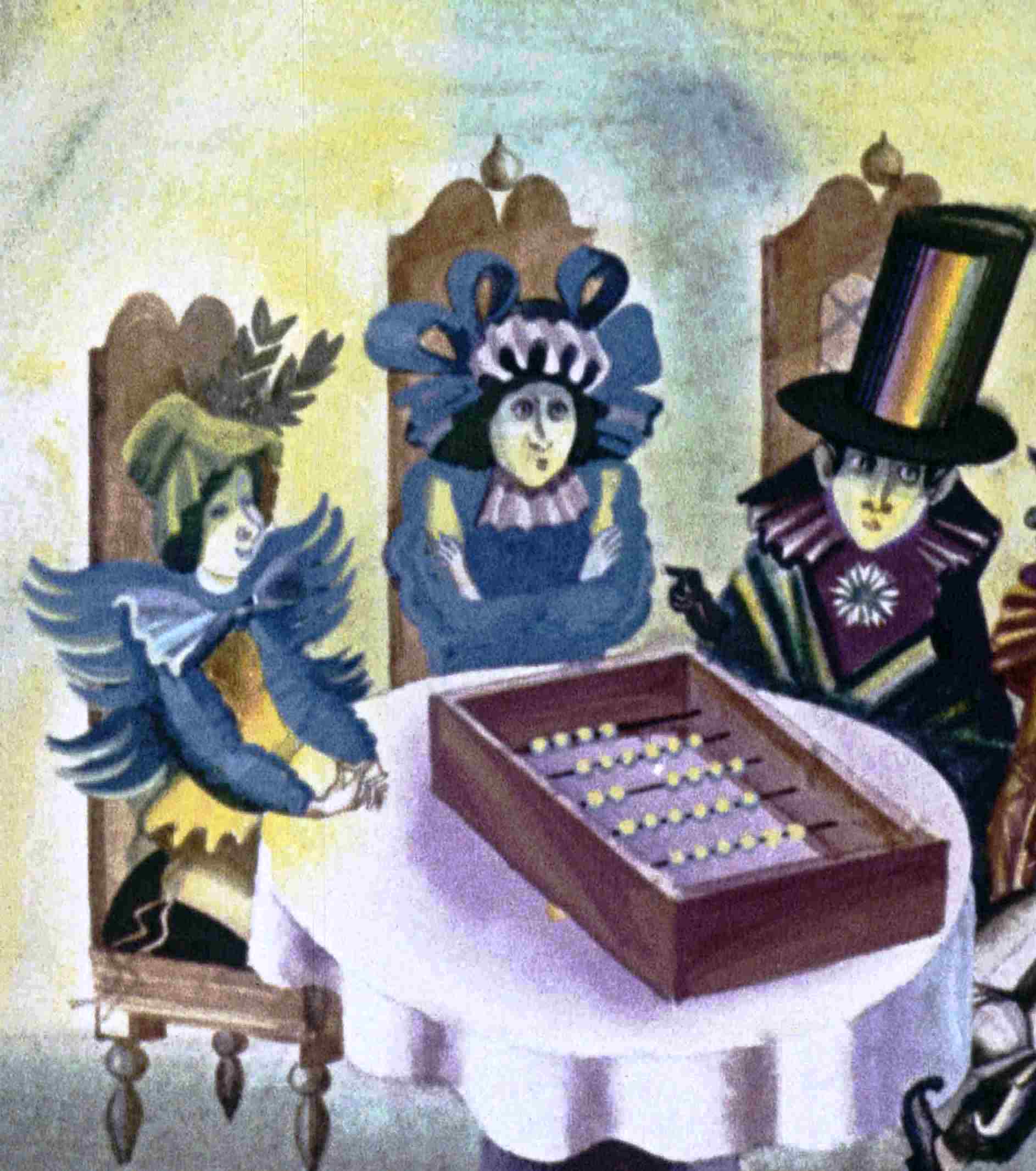 время.
удобрение.
Всякому овощу своё ?????
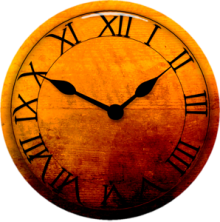 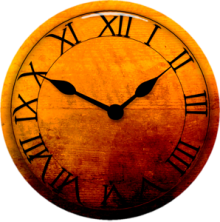 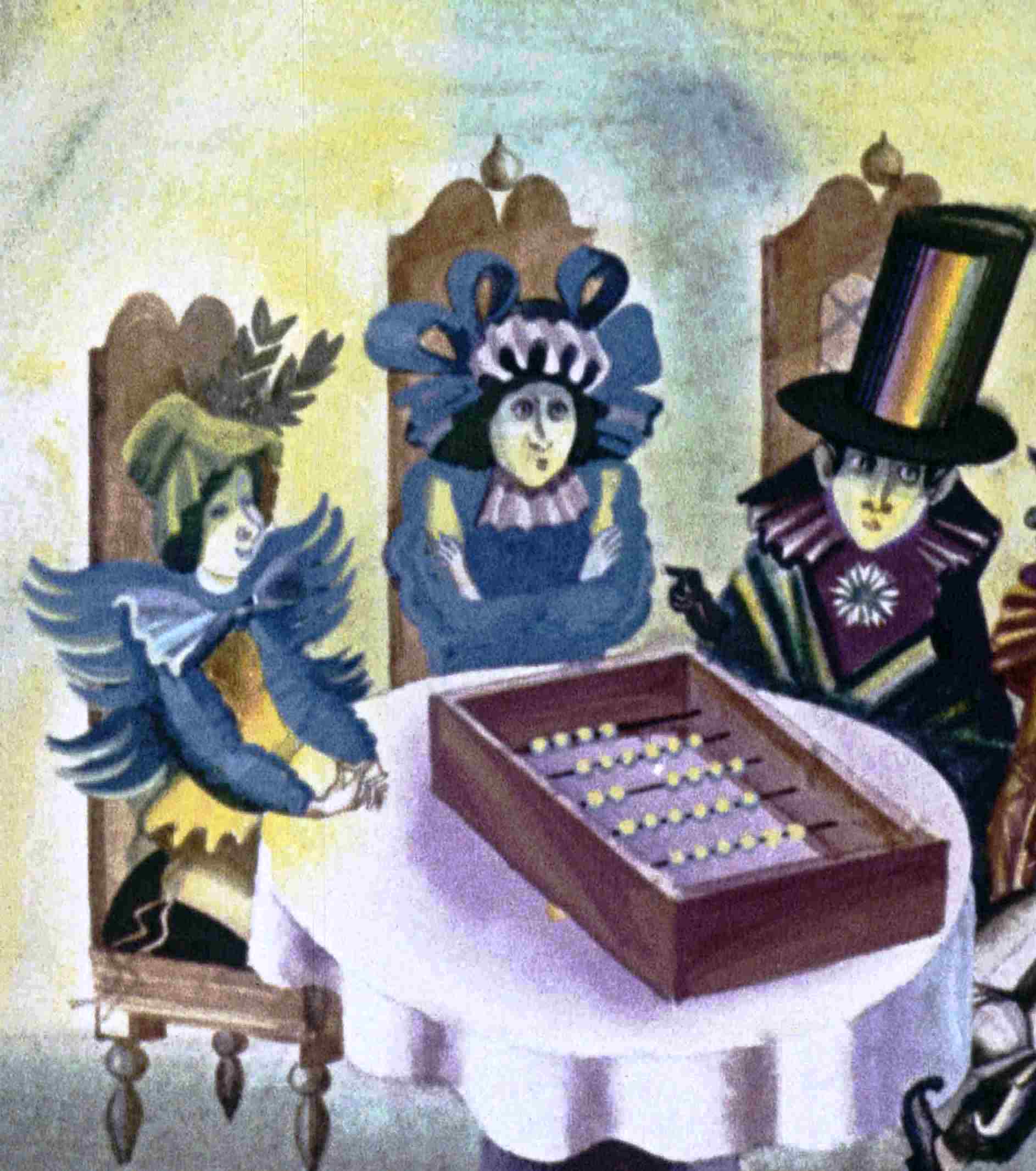 нагонишь.
не наверстаешь.
Час упустишь, годом ?????
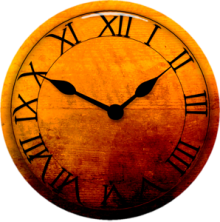 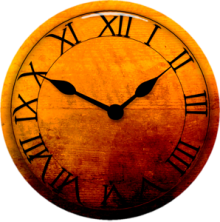 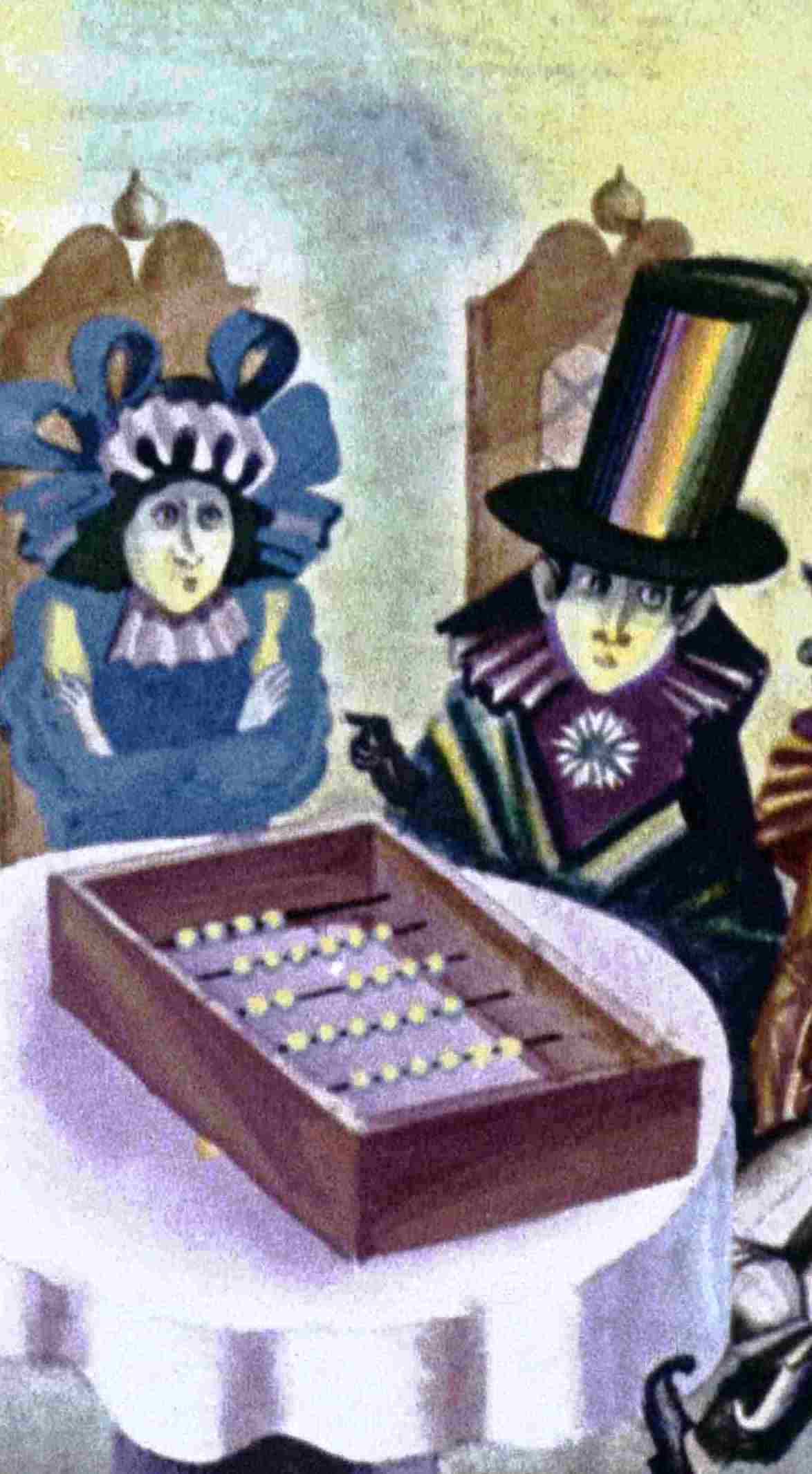 ЗАДАНИЕ 3. 
«УГАДАЙ, КТО Я?»
Наденька.
Машенька.
«За дровяным сараем прыгает старушка – нарисовала мелом на асфальте классы и скачет на одной ножке, гоняет камешек» КТО ЭТО?
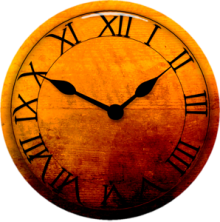 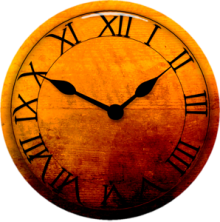 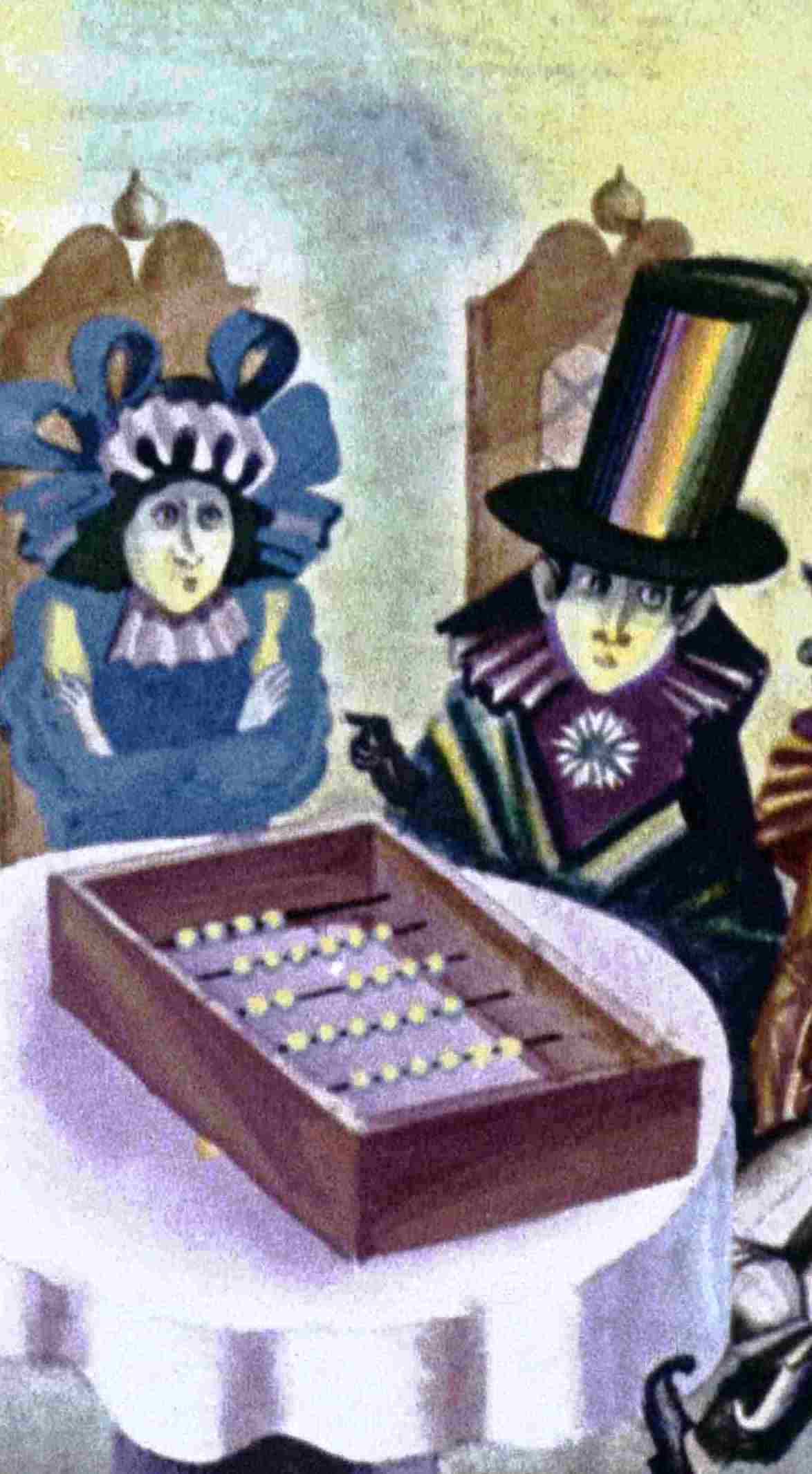 Леша Синицын.
Петя Зубов.
Он учится в 3 классе школы № 14. КТО ЭТО?
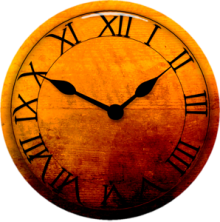 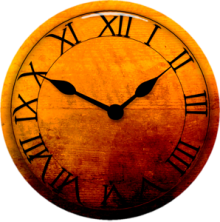 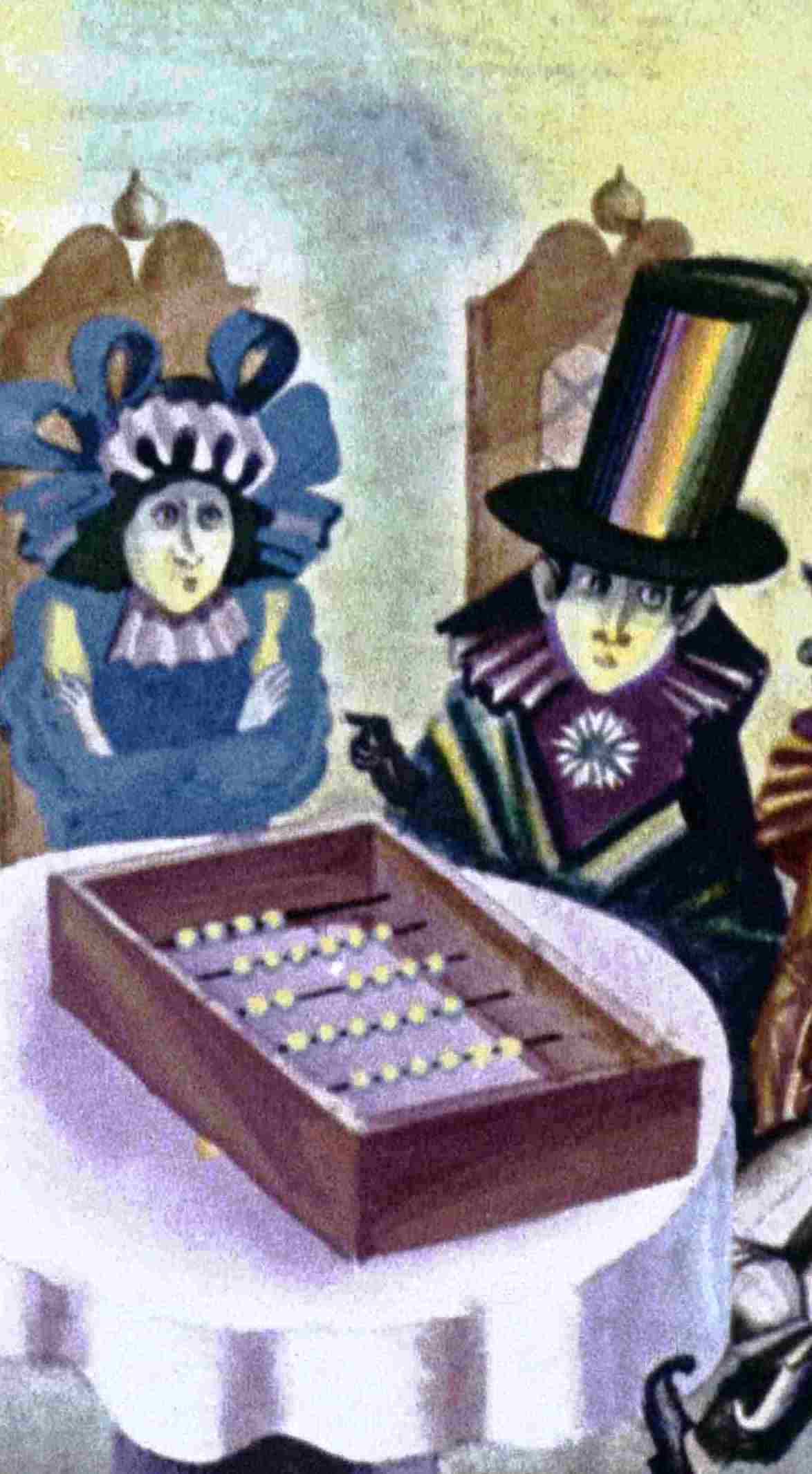 Тетя Наташа.
Тетя Лена.
Она выдает одежду в школьном гардеробеКТО ЭТО?.
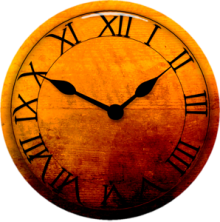 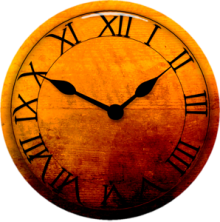 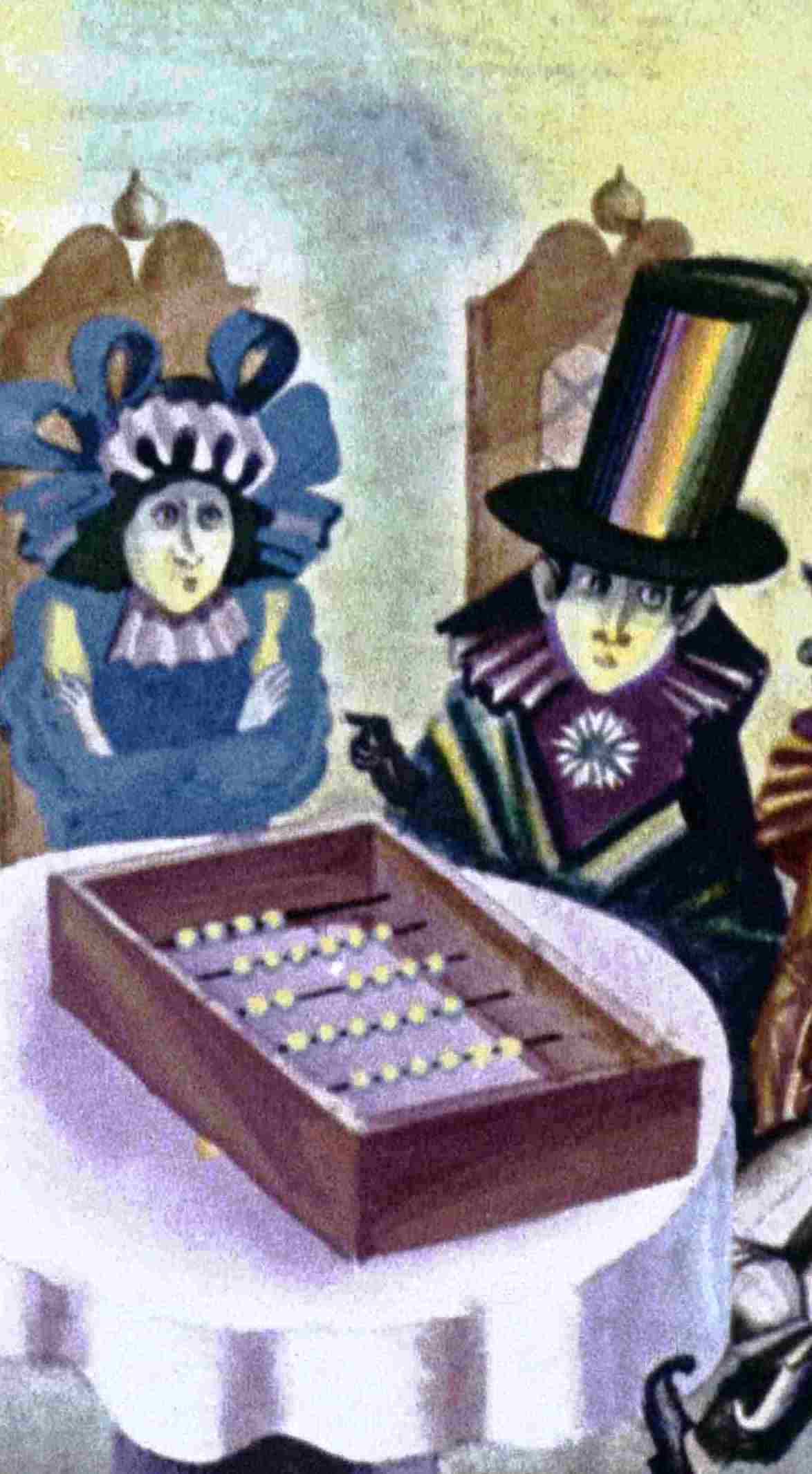 Слава Перепелкин.
Вася Зайцев.
Он катается на трамвае № 9 и насвистывает.КТО ЭТО?
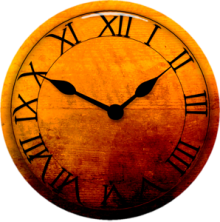 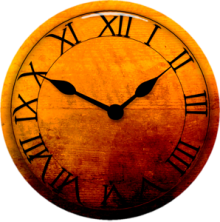 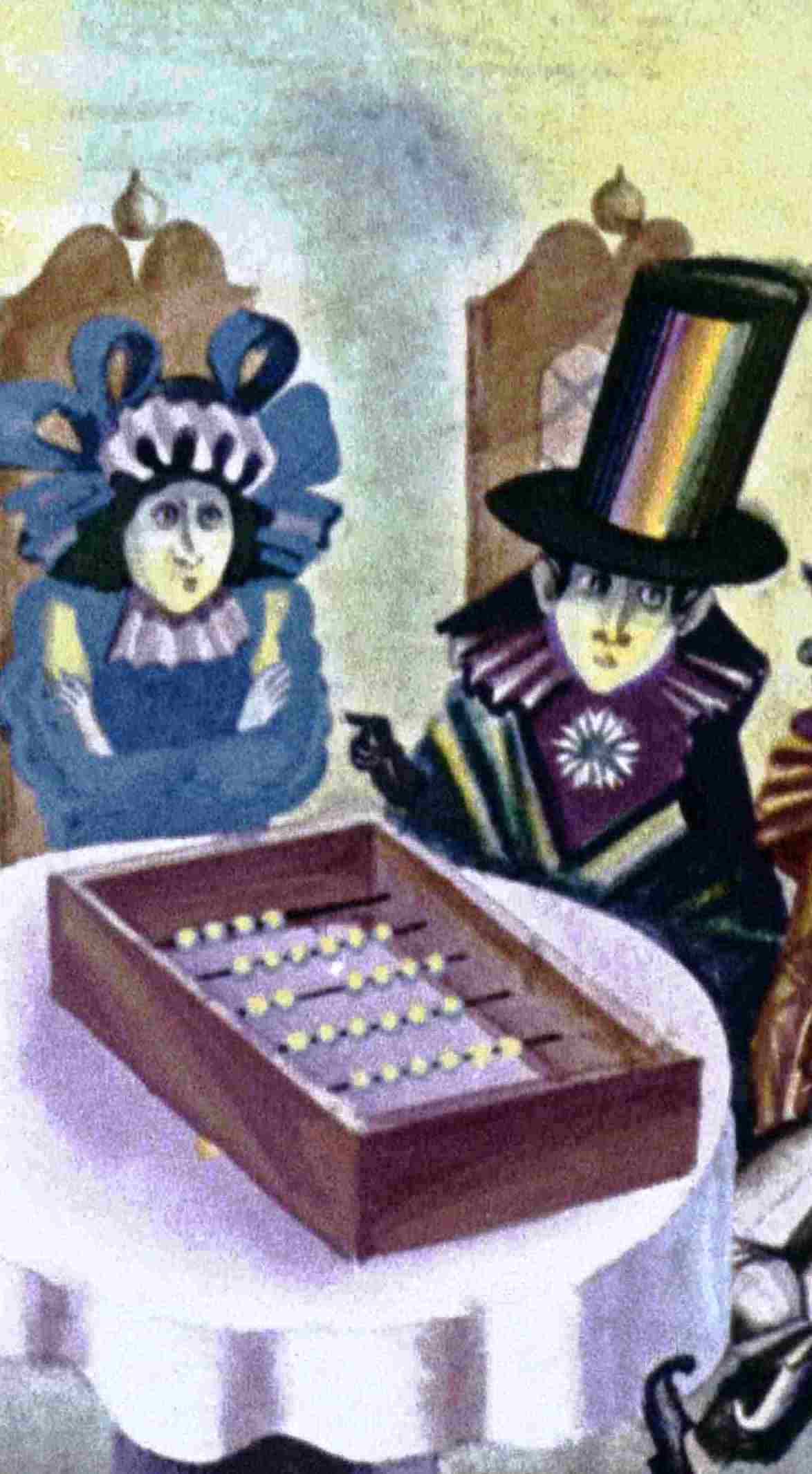 Маруся Поспелова.
Наташа Сорокина.
Она читает газету «Пионерская правда» и выковыривает изюм из булочки.КТО ЭТО?
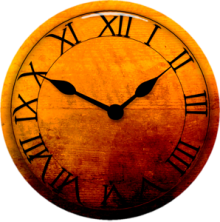 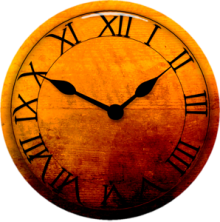 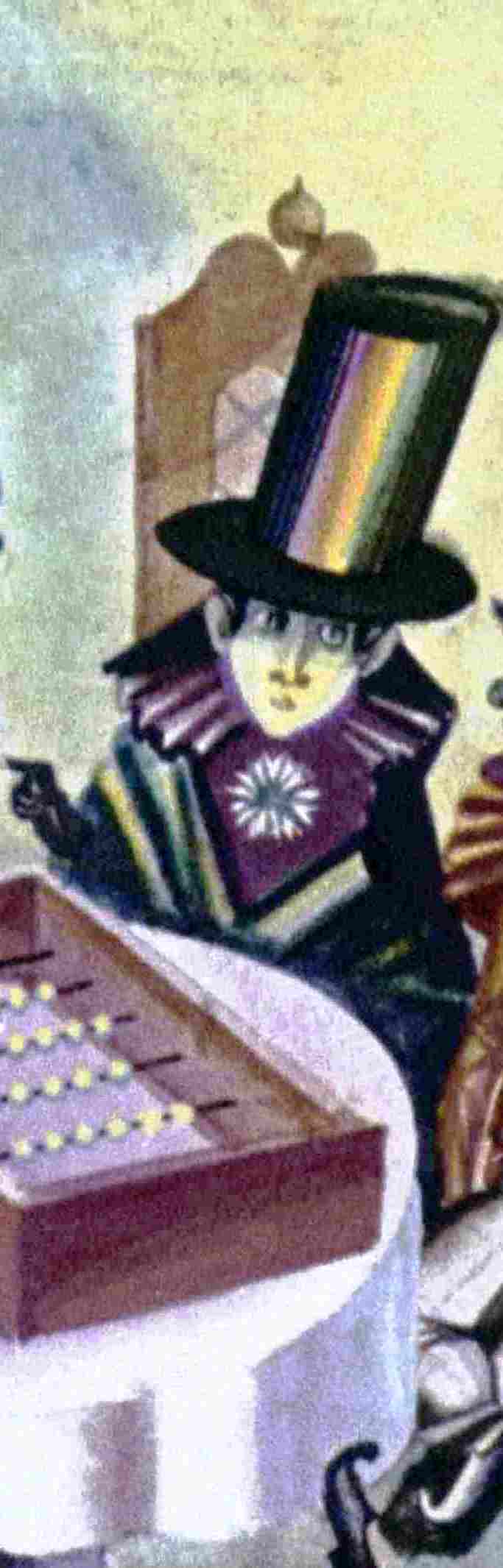 ЗАДАНИЕ 4. 
«ПУСТАЯ ТРАТА ВРЕМЕНИ»
Чтение.
Компьютерные игры.
Выберите занятие, на которое впустую тратит свое время школьник.
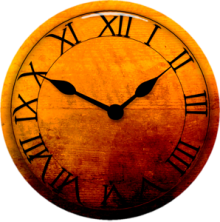 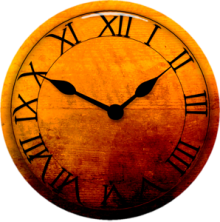 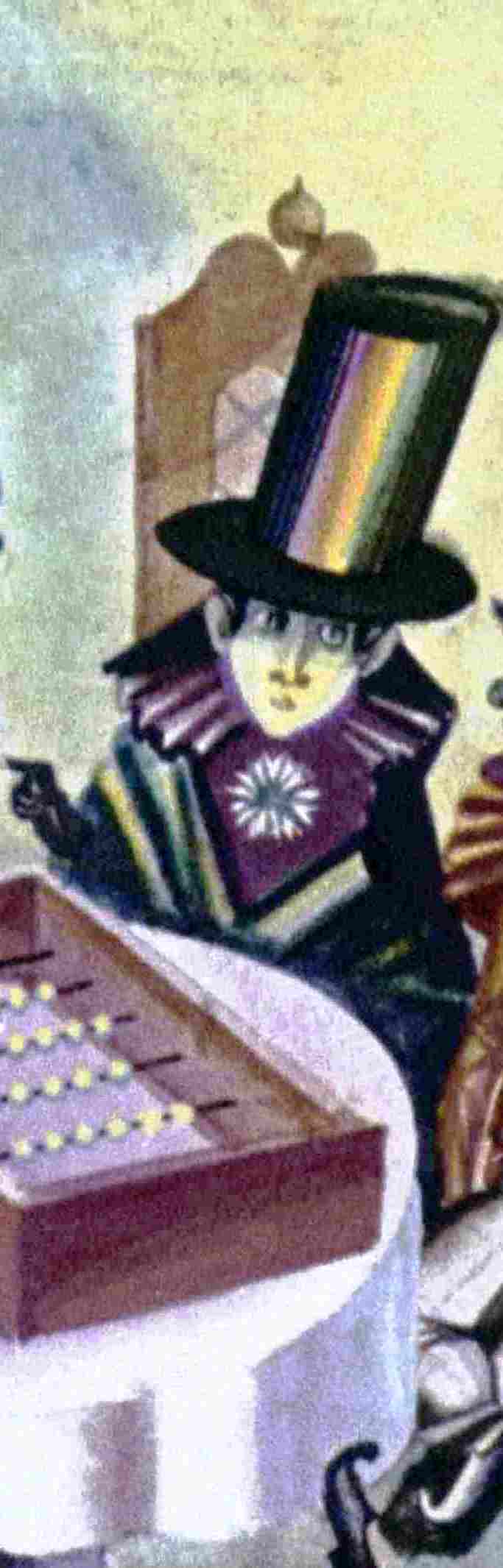 Занятие спортом.
Просмотр телевизора.
Выберите занятие, на которое впустую тратит свое время школьник.
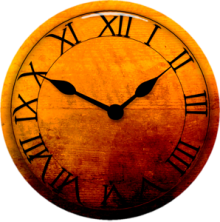 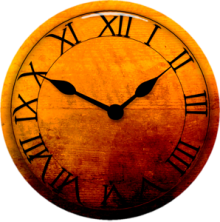 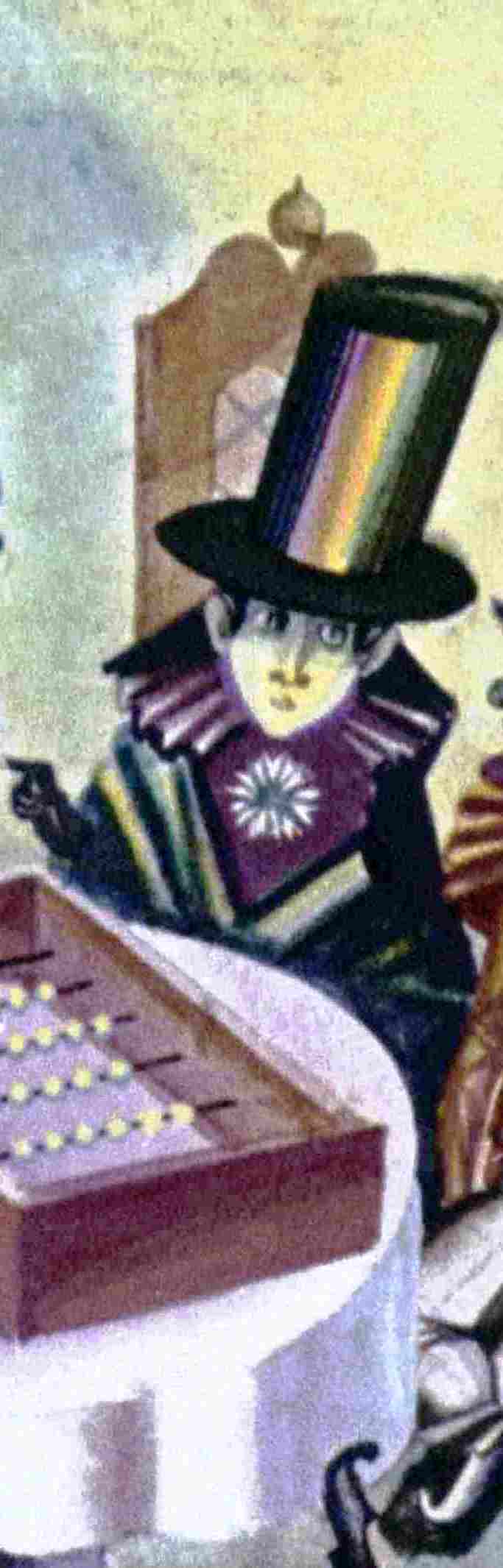 Прогулка по парку.
Прогулки по 
социальным сетям.
Выберите занятие, на которое впустую тратит свое время школьник.
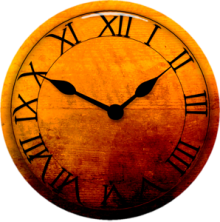 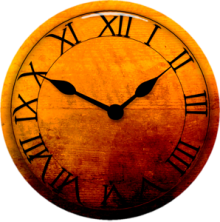 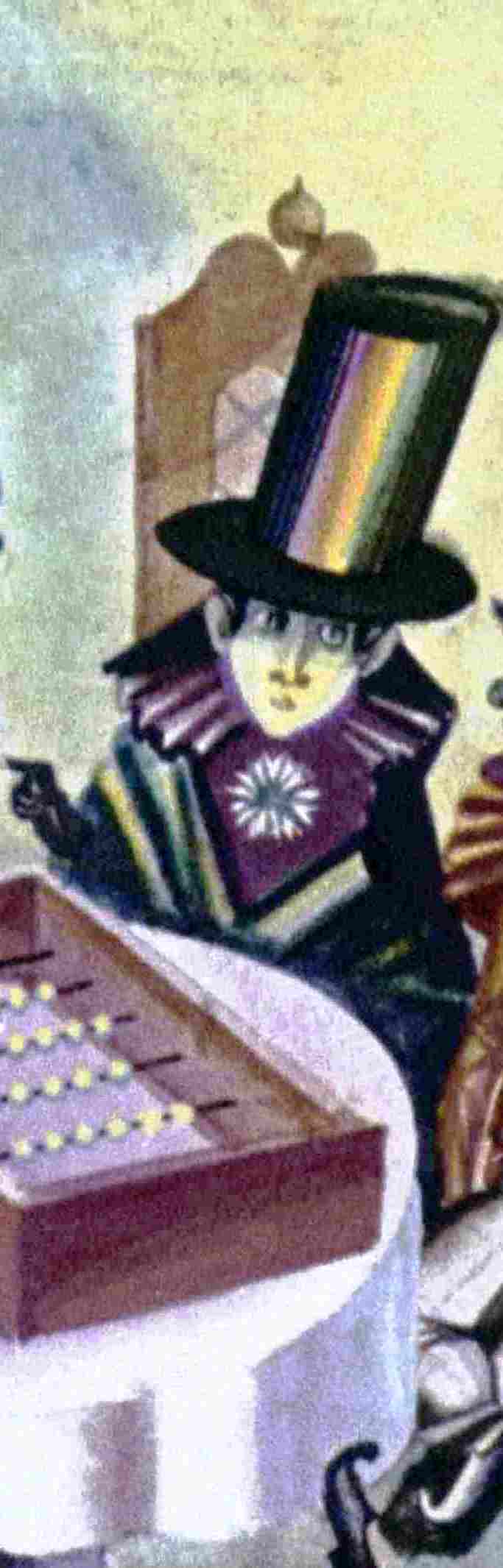 Рисование.
«Лежание» на диване.
Выберите занятие, на которое впустую тратит свое время школьник.
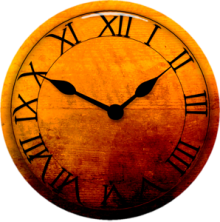 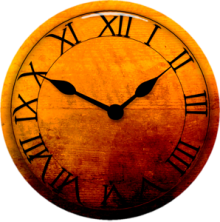 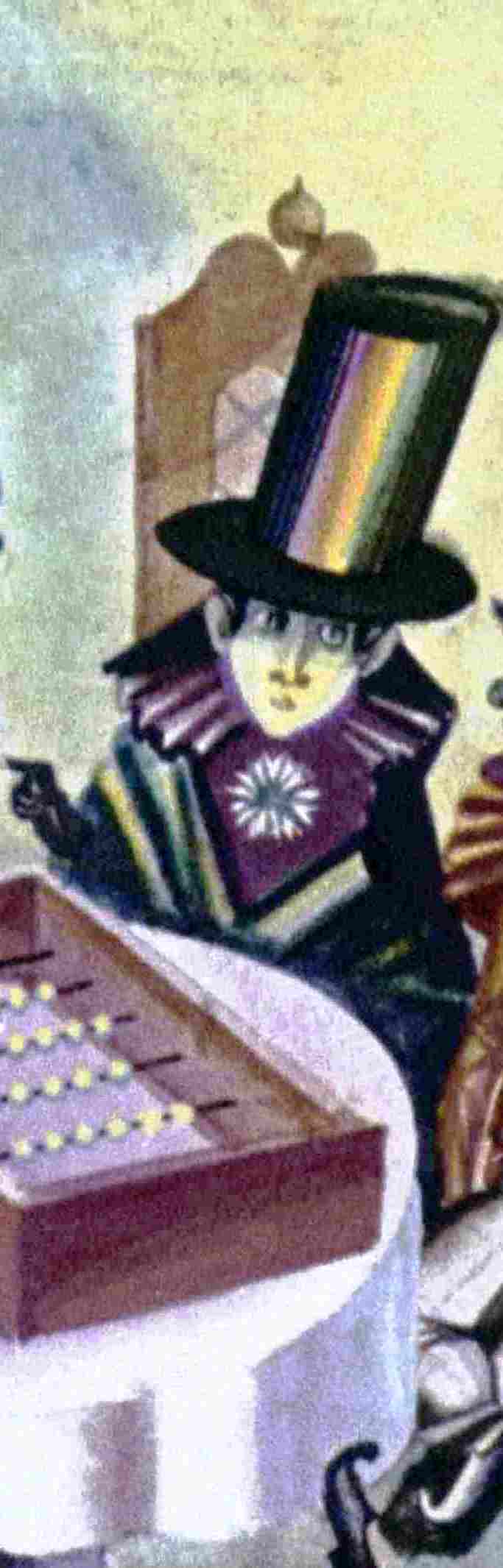 Плаванье.
Дразнить кошку.
Выберите занятие, на которое впустую тратит свое время школьник.
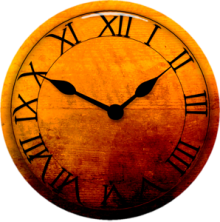 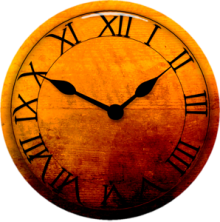 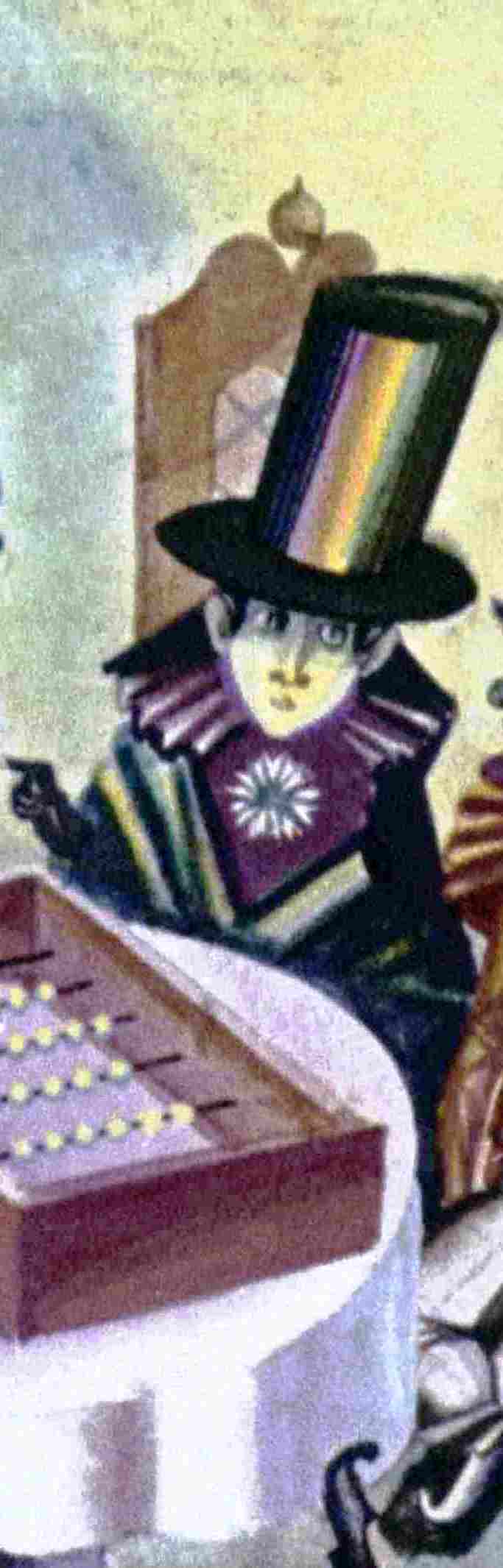 Занятие музыкой.
Хождение по магазинам.
Выберите занятие, на которое впустую тратит  свое время школьник.
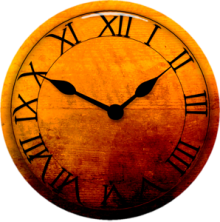 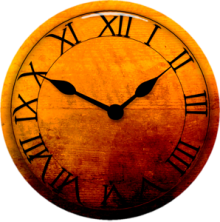 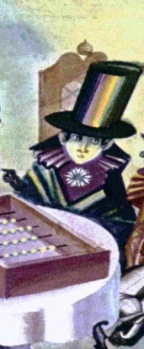 МОЛОДЕЦ! 
     ВЫ УНИЖТОЖИЛИ ВСЕХ
         ЗЛЫХ   ВОЛШЕБНИКОВ, 
      КРАДУЩИХ НАШЕ ВРЕМЯ!
       СПАСИБО ЗА ВНИМАНИЕ!
МБУ «ЦБС ГОРОДСКОГО ОКРУГА СЫЗРАНЬ» 
     ЦДБ ИМЕНИ А.П.ГАЙДАРА

      Презентация подготовлена ведущим библиотекарем ЦДБ имени А.П.Гайдара 
Коваленко И.И.
Сызрань, 2018